Leidinggeven voor middenkader les 2
Leiderschapsstijlen
Een leider zet de ladder op zijn plaats         heeft visie
Een manager beklimt hem         realiseert de doelen
'The Managerial Grid'
Mensgerichtheid

Taakgerichtheid
Blake en Mouton
http://www.testheaven.nl/tests/leiderschap/vdab/leiderschap.php
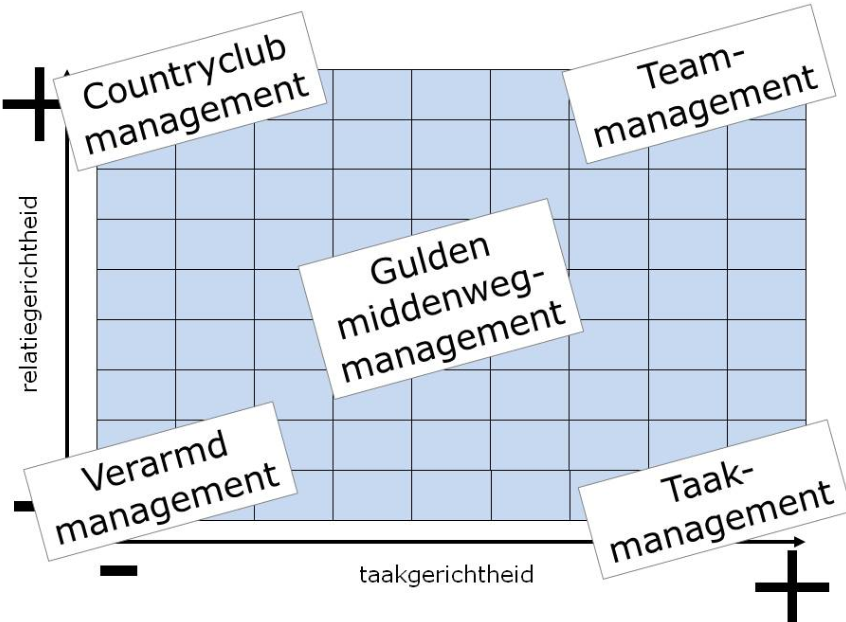 Situationeel leidinggeven
Prikkelende managementstijl voor iedere medewerker, afhankelijk van zijn/haar competentie niveau.
Transformationeel leiderschap
Managementstijl probeert een verandering in het denken van de medewerkers te weeg te brengen.
Situationeel leidinggeven
4 fases van taakvolwassenheid
Klagers: zwakke motivatie – niet bekwaam
Angsthazen: sterke motivatie – niet bekwaam
Kanjers: sterke motivatie – erg bekwaam
Tobbers: zwakke motivatie – erg bekwaam
In tabel of matrix vorm ziet de aanpak er zo uit
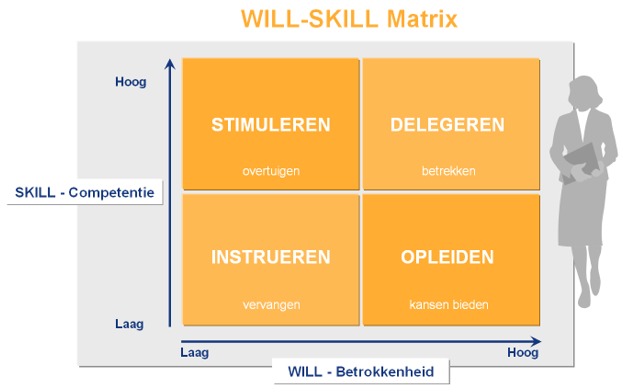 Kanjers
Tobbers
Klagers
Angsthazen
Transformationeel leiderschap
Verenigd uitgangspunten van de managerial grid en het model van situationeel leiderschap.
Eigenschappen:
* Inspirerend leider die mensen weet te enthousiasmeren
* Laat mensen meedenken en kan snel anticiperen
* Geeft openheid omtrent zijn visie, doelstellingen en/of acties
Is het meest effectief in sterk wisselende omgeving
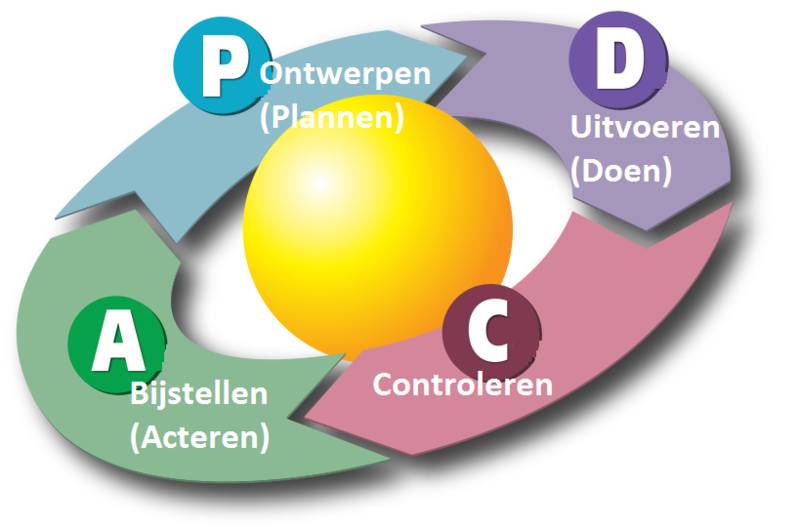 Participatief leiderschap
Ondersteunend ofwel supportief: zorgt voor de randvoorwaarden
Vereist een bepaalde taakvolwassenheid van de medewerkers
Past niet in iedere bedrijfscultuur
Wat heb je nodig:
 Organisatie sensitiviteit
 Invloed
 Een rechte rug
 vertrouwen in je mensen en jezelf
Leary: hoe moet je lezen!
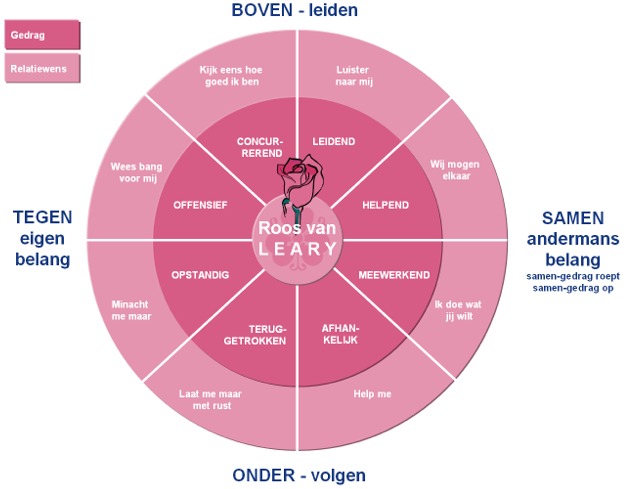 Maak een Leary test middels de onderstaande hyperlink. Deze moet je kopiëren en of opslaan. Je krijgt dan een algemeen beeld of je onder of boven gedrag vertoond
http://www.testjegedrag.nl/tjg/zelftest/zelftest.htm

http://www.123test.nl/leary/
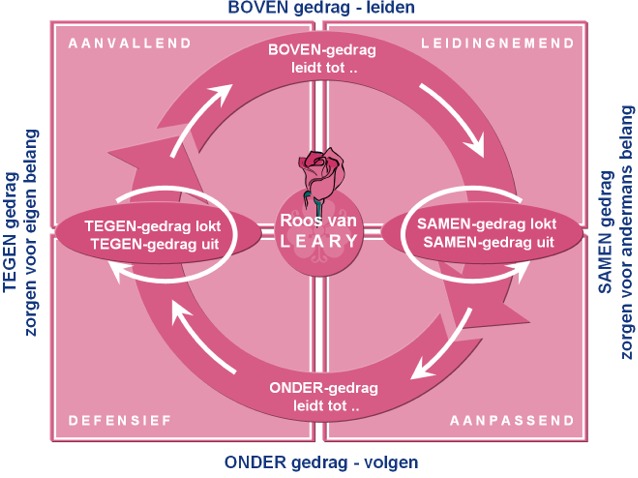 http://www.123test.nl/persoonlijkheidtest/
Belbin
http://www.123test.nl/groepsrollentest/
Welke groepsrollen zijn er:
Plant 
Voorzitter 
Vormer 
Brononderzoeker 
Bedrijfsman 
Monitor 
Groepswerker 
Zorgdrager 
Specialist
Huiswerk: Lijst met kenmerken uitzoeken.